4.9.3. Merceklerin oluşturduğu görüntünün özelliklerini keşfeder.
a. Öğrencilerin simülasyonlar ve deneylerden elde ettiği verileri kullanarak merceklerin oluşturduğu görüntü özelliklerini tartışmaları sağlanır.b. Öğrencilerin merceğe farklı uzaklıklarda bulunan cisimlerin görüntülerini ölçekli çizmeleri ve çizdiği görüntülerin özelliklerini karşılaştırmaları sağlanır.c. Öğrencilerin merceklerin bulundukları ortama göre özelliklerinin değişeceğini deney yaparak görmeleri sağlanır.ç. Merceklerin nerelerde hangi amaçlar için kullanıldığını araştırmaları sağlanır.
1
Merceklerin Oluşturduğu Görüntünün Özellikleri
Emre Can TURAN
2
Bugünün Planı
Önceki Dersin Tekrarı
Bu Resimlerdekiler Ne Olabilir?
Aktiviteler
Aktivitelerin Yorumlanması
Mercekler Ortamdan Ortama
Değişiklik Gösterir mi?
Gündelik Hayattan Örnekler ve Resimler
Çıkmış Soru Çözümü
Dersin Özeti
Bu Hafta Neler Öğrendik?
Haftaya Ne Öğreneceğiz?
Ev Ödevi
3
Önceki Dersin Tekrarı
Önceki Dersin Tekrarı : Bir merceğin odak uzaklığını etkileyen faktörler
Bu Resimlerdekiler Ne Olabilir?
Aktiviteler
Aktivitelerin Yorumlanması
Mercekler Ortamdan Ortama
Değişiklik Gösterir mi?
Gündelik Hayattan Örnekler ve Resimler
Çıkmış Soru Çözümü
Dersin Özeti
Bu Hafta Neler Öğrendik?
Haftaya Ne Öğreneceğiz?
Ev Ödevi
Işığın Rengi
Merceğin Kırılma İndisi
Ortamın Kırılma İndisi
Yüzeylerin Eğrilik Yarıçapı
4
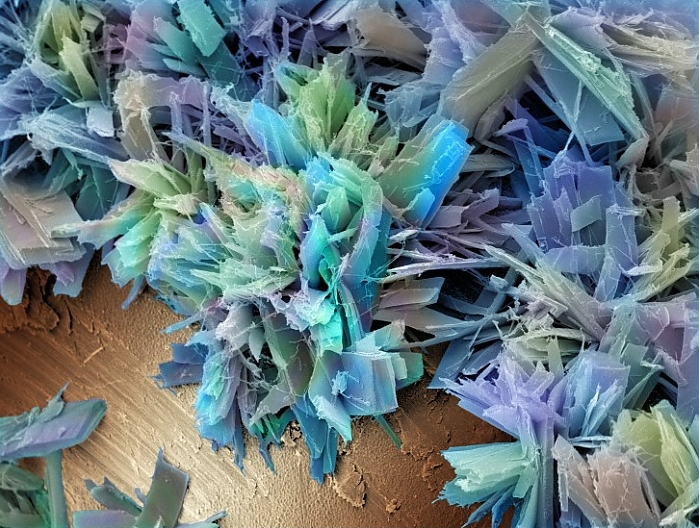 5
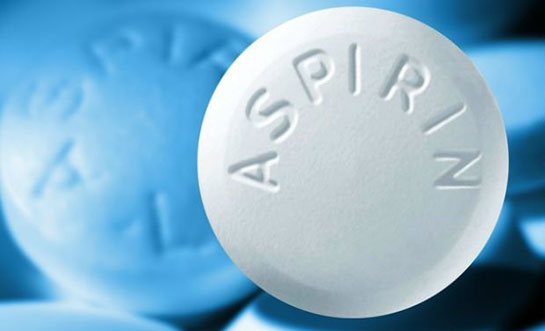 6
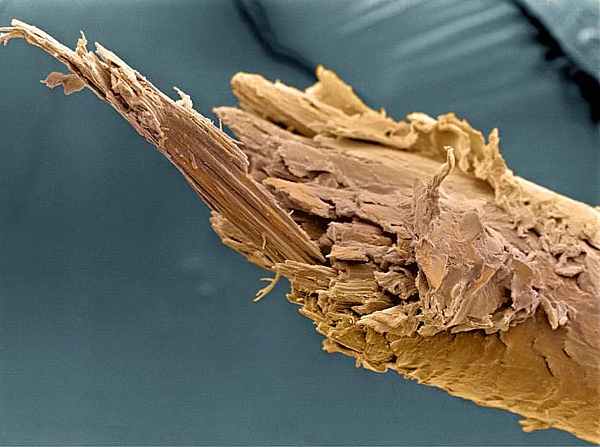 7
8
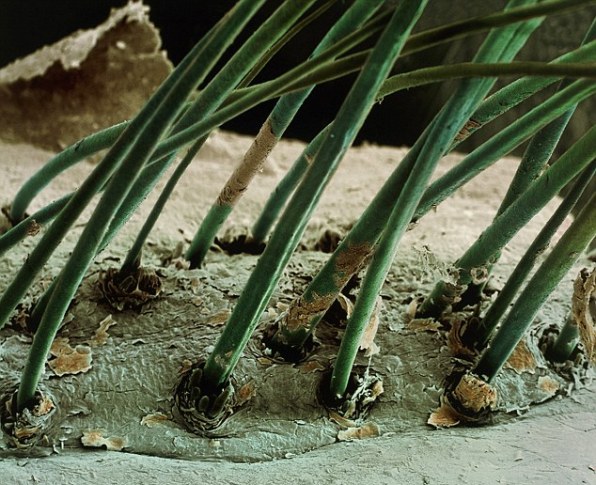 9
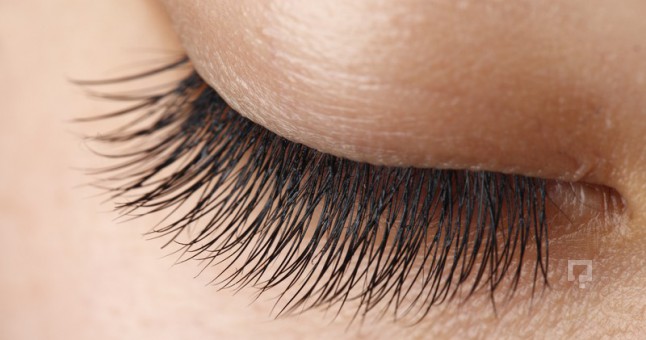 10
Aktivite – İnce Kenarlı Mercek
Önceki Dersin Tekrarı
Bu Resimlerdekiler Ne Olabilir?
Aktiviteler
Aktivitelerin Yorumlanması
Mercekler Ortamdan Ortama
Değişiklik Gösterir mi?
Gündelik Hayattan Örnekler ve Resimler
Çıkmış Soru Çözümü
Dersin Özeti
Bu Hafta Neler Öğrendik?
Haftaya Ne Öğreneceğiz?
Ev Ödevi
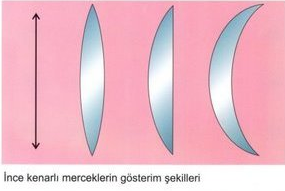 11
[Speaker Notes: Kalın kenarlı mercek için:
http://www.thelearningodyssey.com/Graphics/Content/vs/em/Medias/html/a294-diverging-lens.html

http://tutor-homework.com/Physics_Help/lens_ray_simulation.html

http://ophysics.com/l12.html]
Aktivite – Kalın Kenarlı Mercek
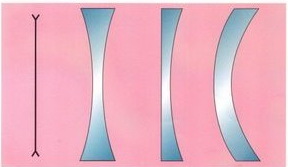 Önceki Dersin Tekrarı
Bu Resimlerdekiler Ne Olabilir?
Aktiviteler
Aktivitelerin Yorumlanması
Mercekler Ortamdan Ortama
Değişiklik Gösterir mi?
Gündelik Hayattan Örnekler ve Resimler
Çıkmış Soru Çözümü
Dersin Özeti
Bu Hafta Neler Öğrendik?
Haftaya Ne Öğreneceğiz?
Ev Ödevi
12
[Speaker Notes: Kalın kenarlı mercek için:
http://www.thelearningodyssey.com/Graphics/Content/vs/em/Medias/html/a294-diverging-lens.html

http://tutor-homework.com/Physics_Help/lens_ray_simulation.html

http://ophysics.com/l12.html]
Önceki Dersin Tekrarı
Bu Resimlerdekiler Ne Olabilir?
Aktiviteler
Aktivitelerin Yorumlanması
Mercekler Ortamdan Ortama
Değişiklik Gösterir mi?
Gündelik Hayattan Örnekler ve Resimler
Çıkmış Soru Çözümü
Dersin Özeti
Bu Hafta Neler Öğrendik?
Haftaya Ne Öğreneceğiz?
Ev Ödevi
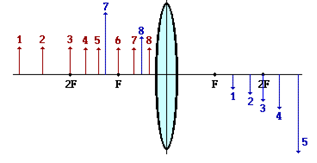 13
Önceki Dersin Tekrarı
Bu Resimlerdekiler Ne Olabilir?
Aktiviteler
Aktivitelerin Yorumlanması
Mercekler Ortamdan Ortama
Değişiklik Gösterir mi?
Gündelik Hayattan Örnekler ve Resimler
Çıkmış Soru Çözümü
Dersin Özeti
Bu Hafta Neler Öğrendik?
Haftaya Ne Öğreneceğiz?
Ev Ödevi
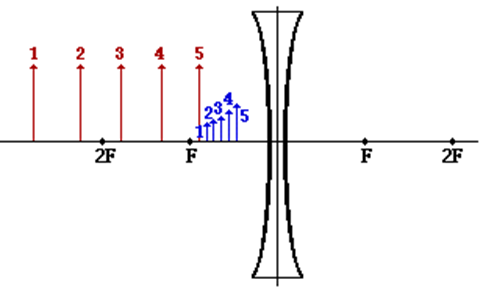 14
Mercekler Ortamdan Ortama Değişkenlik Gösterir mi ?
Önceki Dersin Tekrarı
Bu Resimlerdekiler Ne Olabilir?
Aktiviteler
Aktivitelerin Yorumlanması
Mercekler Ortamdan Ortama
Değişiklik Gösterir mi?
Gündelik Hayattan Örnekler ve Resimler
Çıkmış Soru Çözümü
Dersin Özeti
Bu Hafta Neler Öğrendik?
Haftaya Ne Öğreneceğiz?
Ev Ödevi
15
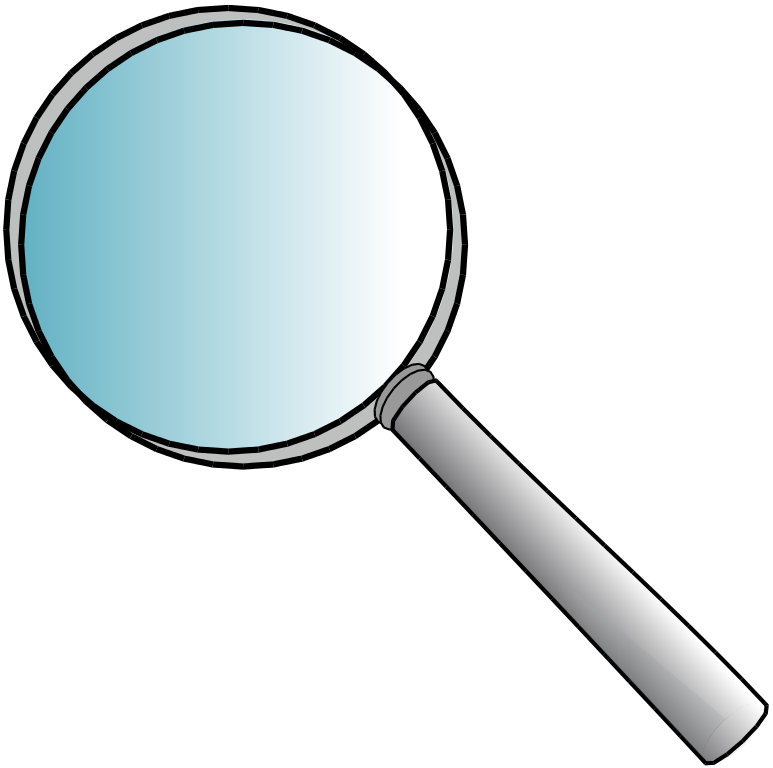 Mercekleri NerelerdeKullanıyoruz?
Önceki Dersin Tekrarı
Bu Resimlerdekiler Ne Olabilir?
Aktiviteler
Aktivitelerin Yorumlanması
Mercekler Ortamdan Ortama
Değişiklik Gösterir mi?
Gündelik Hayattan Örnekler ve Resimler
Çıkmış Soru Çözümü
Dersin Özeti
Bu Hafta Neler Öğrendik?
Haftaya Ne Öğreneceğiz?
Ev Ödevi
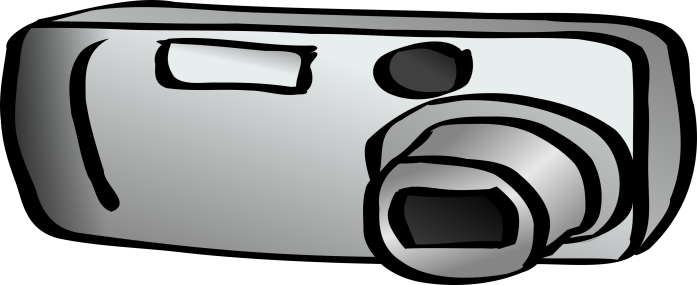 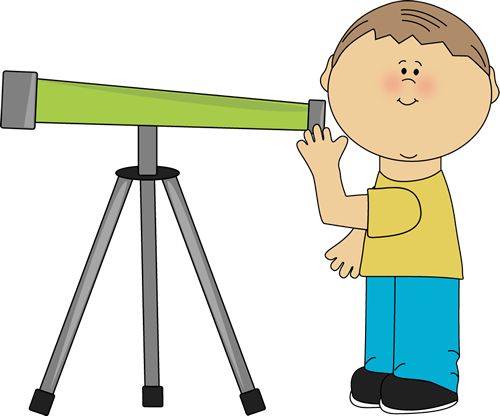 16
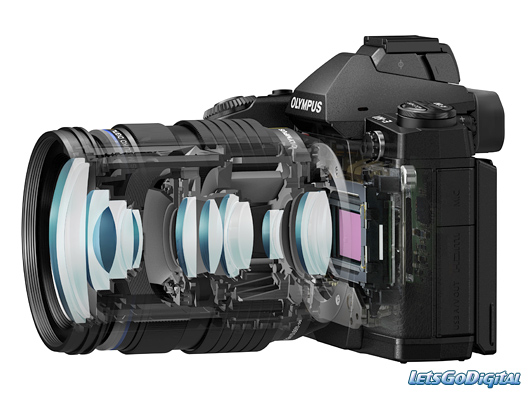 İnce Kenarlı Mercekleri Nerede Kullanıyoruz?
Önceki Dersin Tekrarı
Mikroskop
Video Zamanı
Aktiviteler
Aktivitelerin Yorumlanması
Anekdota Geri Dönüş
Gündelik Hayattan Örnekler
Çıkmış Soru Çözümü
Dersin Özeti
Ev Ödevi
17
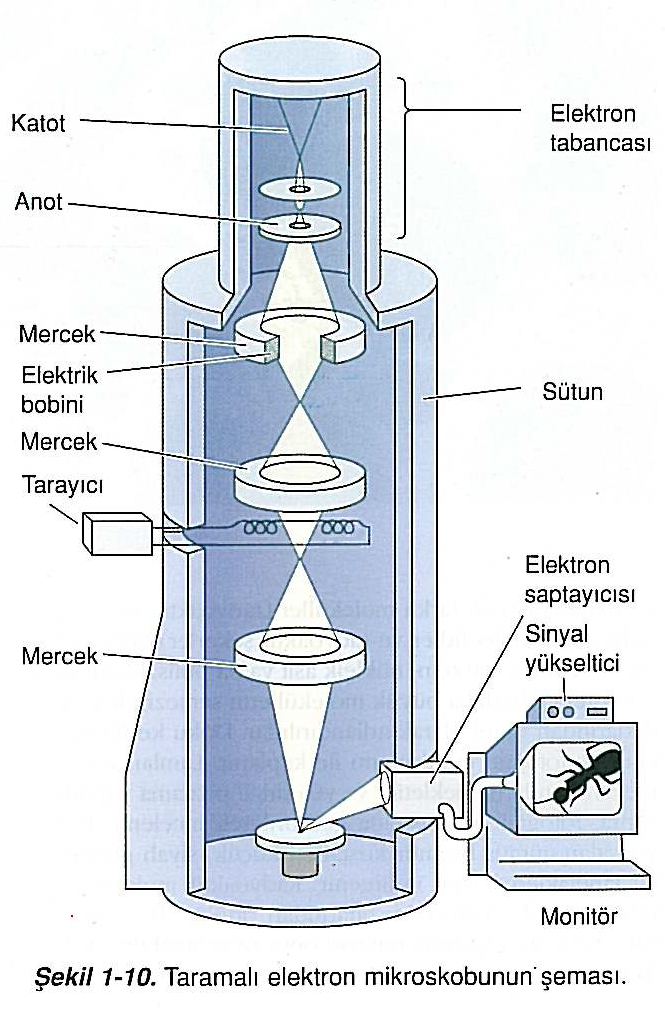 18
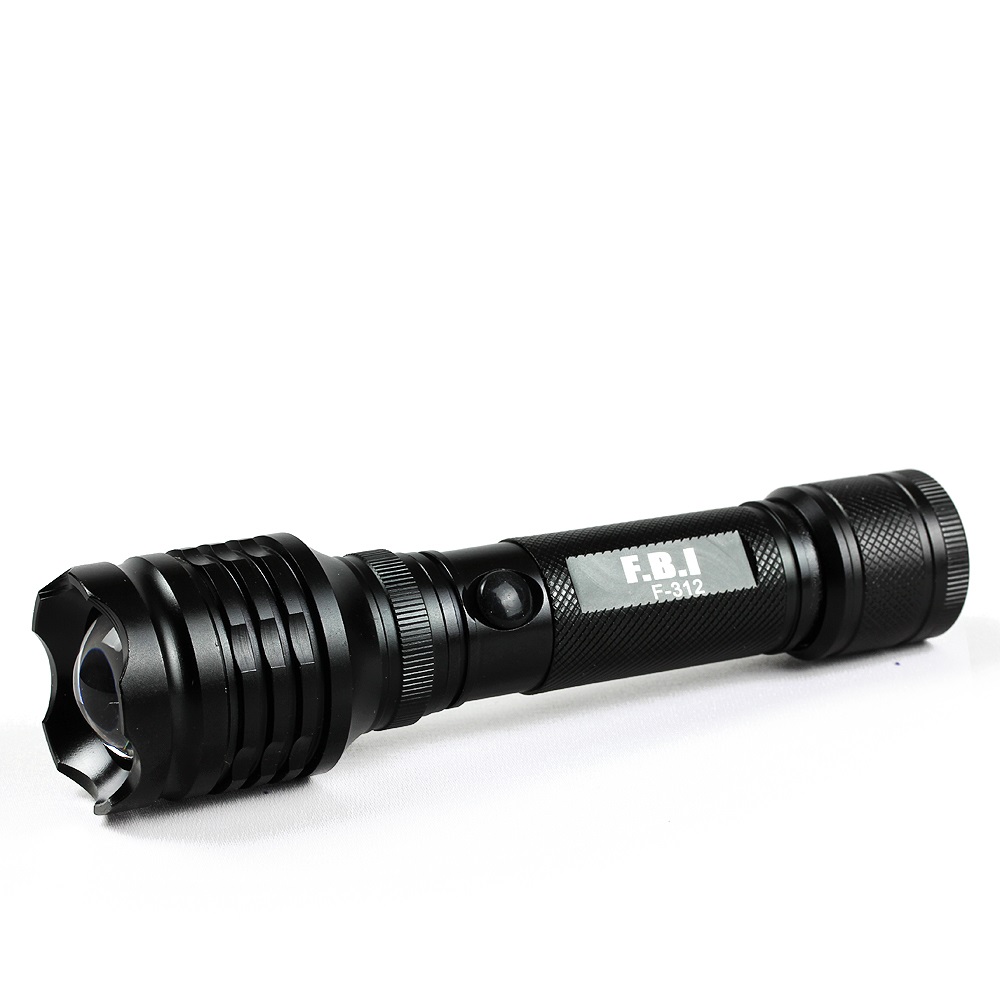 19
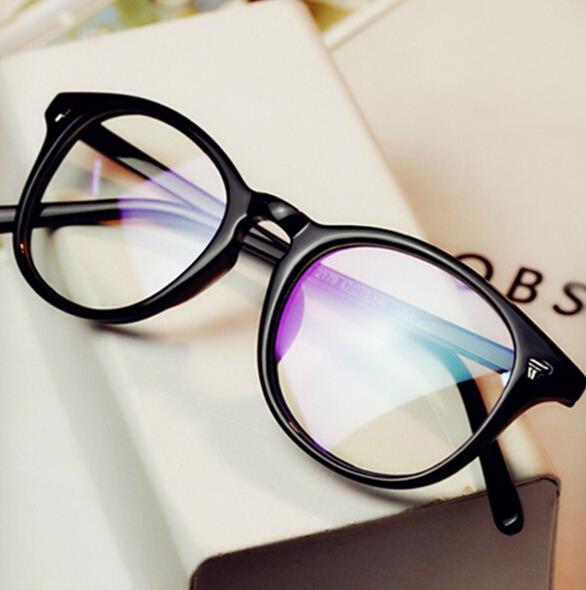 20
Çıkmış Sorular 1
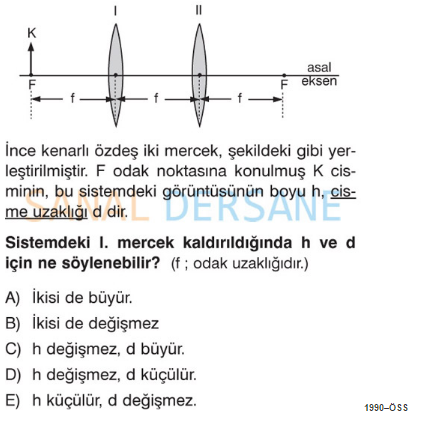 Önceki Dersin Tekrarı
Bu Resimlerdekiler Ne Olabilir?
Aktiviteler
Aktivitelerin Yorumlanması
Mercekler Ortamdan Ortama
Değişiklik Gösterir mi?
Gündelik Hayattan Örnekler ve Resimler
Çıkmış Soru Çözümü
Dersin Özeti
Bu Hafta Neler Öğrendik?
Haftaya Ne Öğreneceğiz?
Ev Ödevi
21
Çıkmış Sorular 1
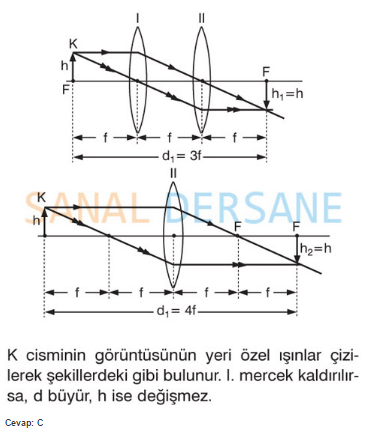 Önceki Dersin Tekrarı
Bu Resimlerdekiler Ne Olabilir?
Aktiviteler
Aktivitelerin Yorumlanması
Mercekler Ortamdan Ortama
Değişiklik Gösterir mi?
Gündelik Hayattan Örnekler ve Resimler
Çıkmış Soru Çözümü
Dersin Özeti
Bu Hafta Neler Öğrendik?
Haftaya Ne Öğreneceğiz?
Ev Ödevi
22
Çıkmış Sorular 2
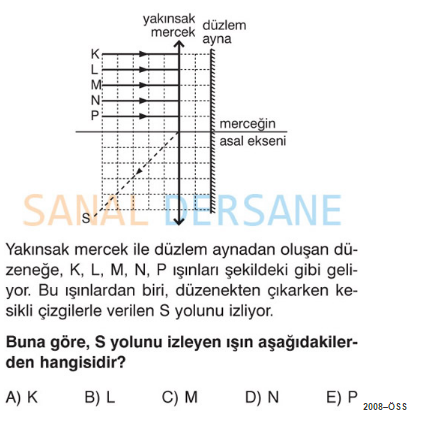 Önceki Dersin Tekrarı
Bu Resimlerdekiler Ne Olabilir?
Aktiviteler
Aktivitelerin Yorumlanması
Mercekler Ortamdan Ortama
Değişiklik Gösterir mi?
Gündelik Hayattan Örnekler ve Resimler
Çıkmış Soru Çözümü
Dersin Özeti
Bu Hafta Neler Öğrendik?
Haftaya Ne Öğreneceğiz?
Ev Ödevi
23
Çıkmış Sorular 2
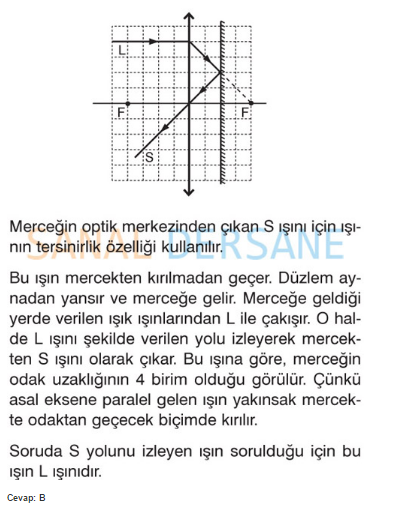 Önceki Dersin Tekrarı
Bu Resimlerdekiler Ne Olabilir?
Aktiviteler
Aktivitelerin Yorumlanması
Mercekler Ortamdan Ortama
Değişiklik Gösterir mi?
Gündelik Hayattan Örnekler ve Resimler
Çıkmış Soru Çözümü
Dersin Özeti
Bu Hafta Neler Öğrendik?
Haftaya Ne Öğreneceğiz?
Ev Ödevi
24
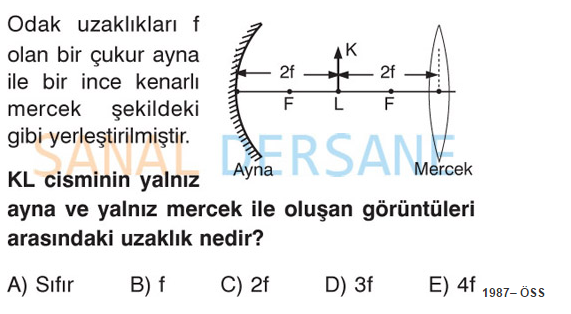 25
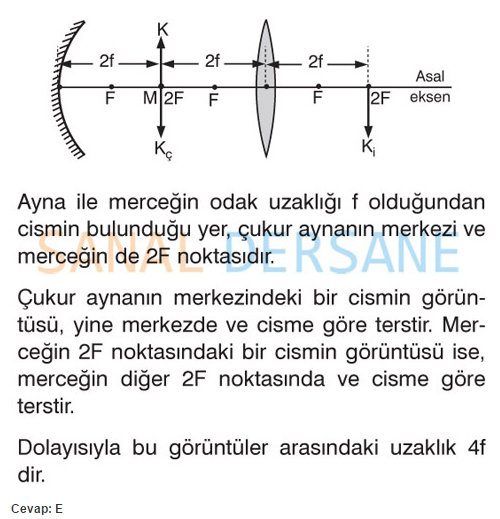 26
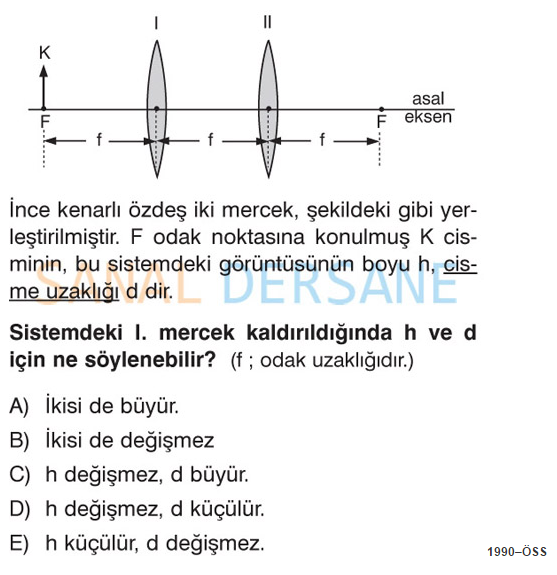 27
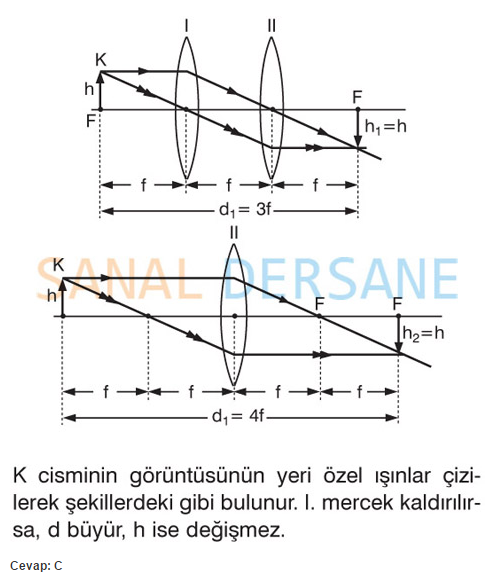 28
29
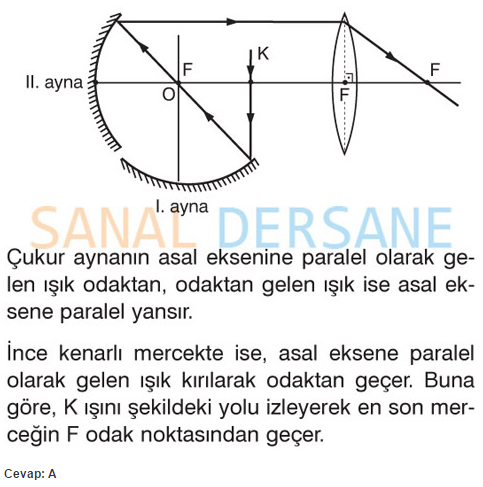 30
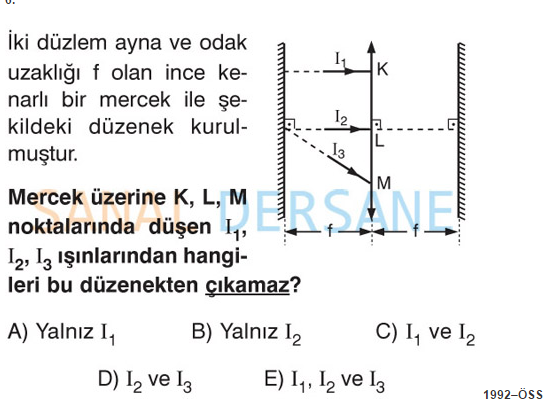 31
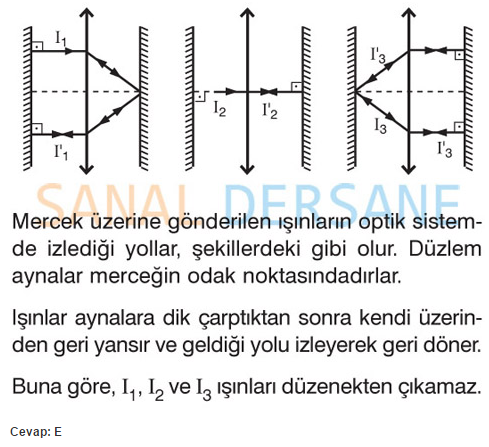 32
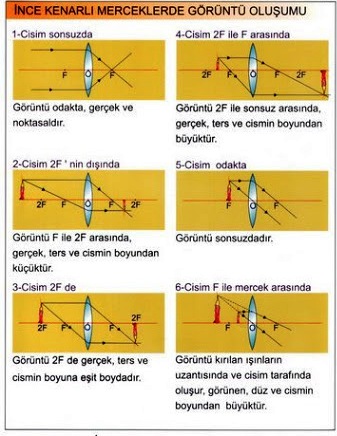 Özet
Önceki Dersin Tekrarı
Bu Resimlerdekiler Ne Olabilir?
Aktiviteler
Aktivitelerin Yorumlanması
Mercekler Ortamdan Ortama
Değişiklik Gösterir mi?
Gündelik Hayattan Örnekler ve Resimler
Çıkmış Soru Çözümü
Dersin Özeti
Bu Hafta Neler Öğrendik?
Haftaya Ne Öğreneceğiz?
Ev Ödevi
33
Özet
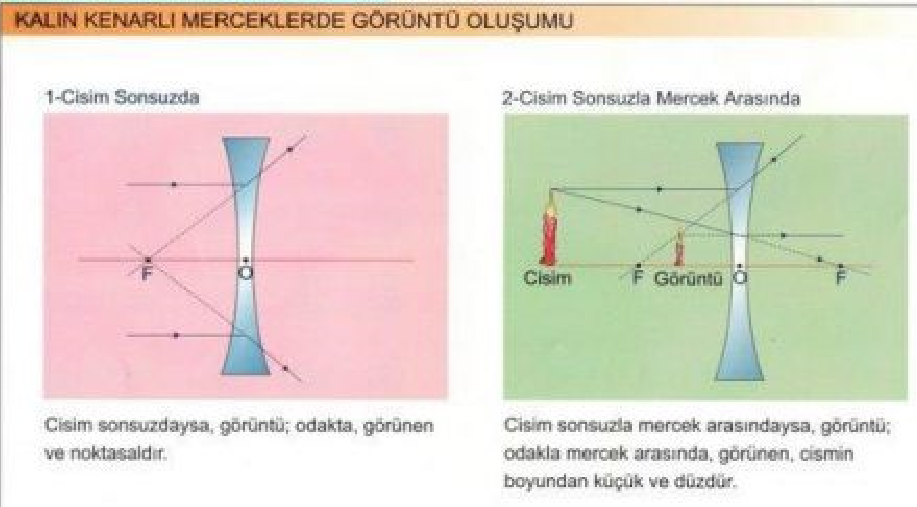 Önceki Dersin Tekrarı
Bu Resimlerdekiler Ne Olabilir?
Aktiviteler
Aktivitelerin Yorumlanması
Mercekler Ortamdan Ortama
Değişiklik Gösterir mi?
Gündelik Hayattan Örnekler ve Resimler
Çıkmış Soru Çözümü
Dersin Özeti
Bu Hafta Neler Öğrendik?
Haftaya Ne Öğreneceğiz?
Ev Ödevi
34
Bu Hafta Neler Öğrendik?
Önceki Dersin Tekrarı
Bu Resimlerdekiler Ne Olabilir?
Aktiviteler
Aktivitelerin Yorumlanması
Mercekler Ortamdan Ortama
Değişiklik Gösterir mi?
Gündelik Hayattan Örnekler ve Resimler
Çıkmış Soru Çözümü
Dersin Özeti
Bu Hafta Neler Öğrendik?
Haftaya Ne Öğreneceğiz?
Ev Ödevi
4.9.3. Merceklerin oluşturduğu görüntünün özelliklerini keşfeder.
a. Öğrencilerin simülasyonlar ve deneylerden elde ettiği verileri kullanarak merceklerin oluşturduğu görüntü özelliklerini tartışmaları sağlanır.
b. Öğrencilerin merceğe farklı uzaklıklarda bulunan cisimlerin görüntülerini ölçekli çizmeleri ve çizdiği görüntülerin özelliklerini karşılaştırmaları sağlanır.
c. Öğrencilerin merceklerin bulundukları ortama göre özelliklerinin değişeceğini deney yaparak görmeleri sağlanır.
ç. Merceklerin nerelerde hangi amaçlar için kullanıldığını araştırmaları sağlanır.
35
Önümüzdeki Hafta Neler Öğreneceğiz?
4.10.1. Optik yasalarını kullanarak gözde görüntü oluşumunu açıklar.a. Öğrencilerin farklı göz kusurlarının nedenlerini ve bu kusurların giderilmesinde ne tür merceğin kullanımının uygun olacağını sebepleriyle tartışmaları sağlanır.b. Öğrencilerin gözlük numarasını kullanarak merceğin cinsini ve odak uzaklığını belirlemeleri sağlanır.4.10.3. Optik aletlerin yapısını inceleyerek bir optik alet tasarlar ve yapar.
Önceki Dersin Tekrarı
Bu Resimlerdekiler Ne Olabilir?
Aktiviteler
Aktivitelerin Yorumlanması
Mercekler Ortamdan Ortama
Değişiklik Gösterir mi?
Gündelik Hayattan Örnekler ve Resimler
Çıkmış Soru Çözümü
Dersin Özeti
Bu Hafta Neler Öğrendik?
Haftaya Ne Öğreneceğiz?
Ev Ödevi
36
Ödev
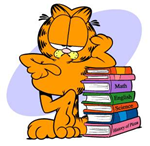 Önceki Dersin Tekrarı
Bu Resimlerdekiler Ne Olabilir?
Aktiviteler
Aktivitelerin Yorumlanması
Mercekler Ortamdan Ortama
Değişiklik Gösterir mi?
Gündelik Hayattan Örnekler ve Resimler
Çıkmış Soru Çözümü
Dersin Özeti
Bu Hafta Neler Öğrendik?
Haftaya Ne Öğreneceğiz?
Ev Ödevi
37
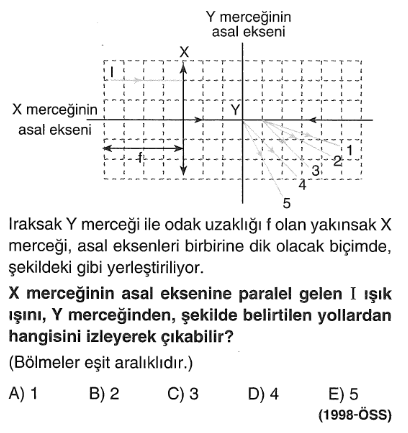 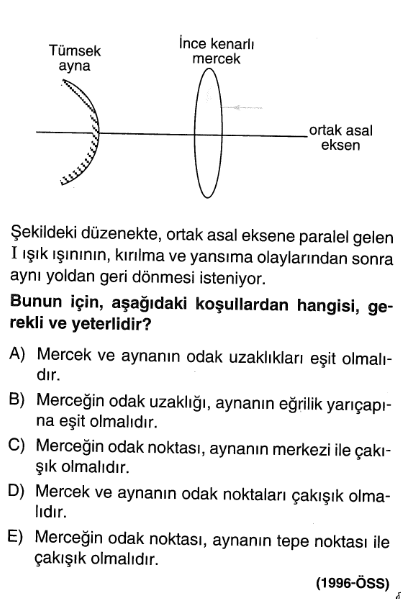 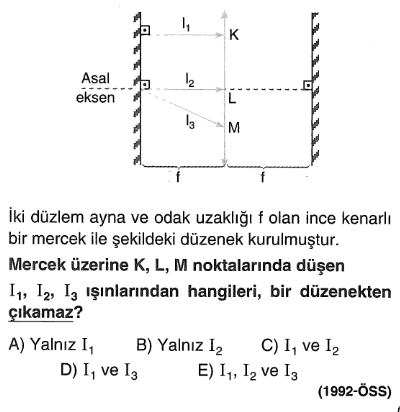 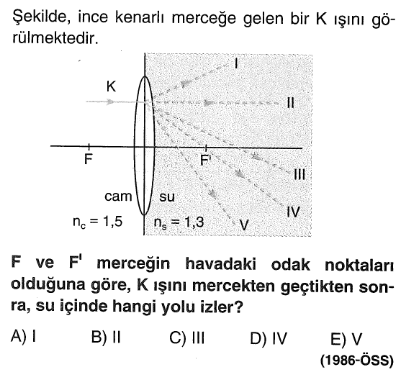 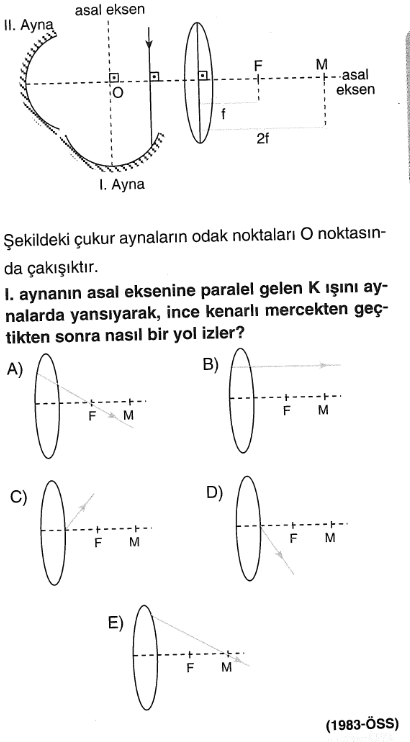 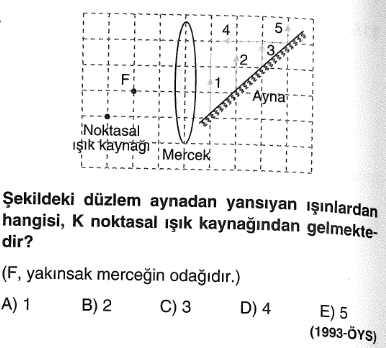 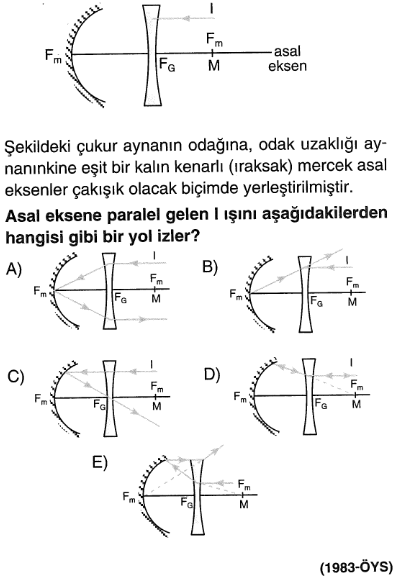 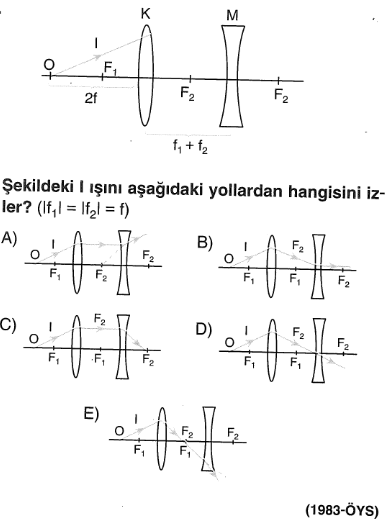 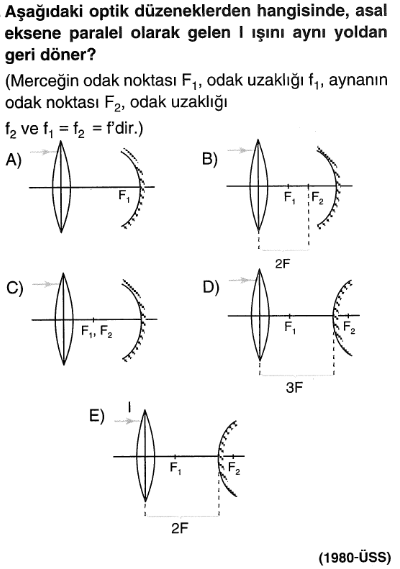